Mobile Data collection
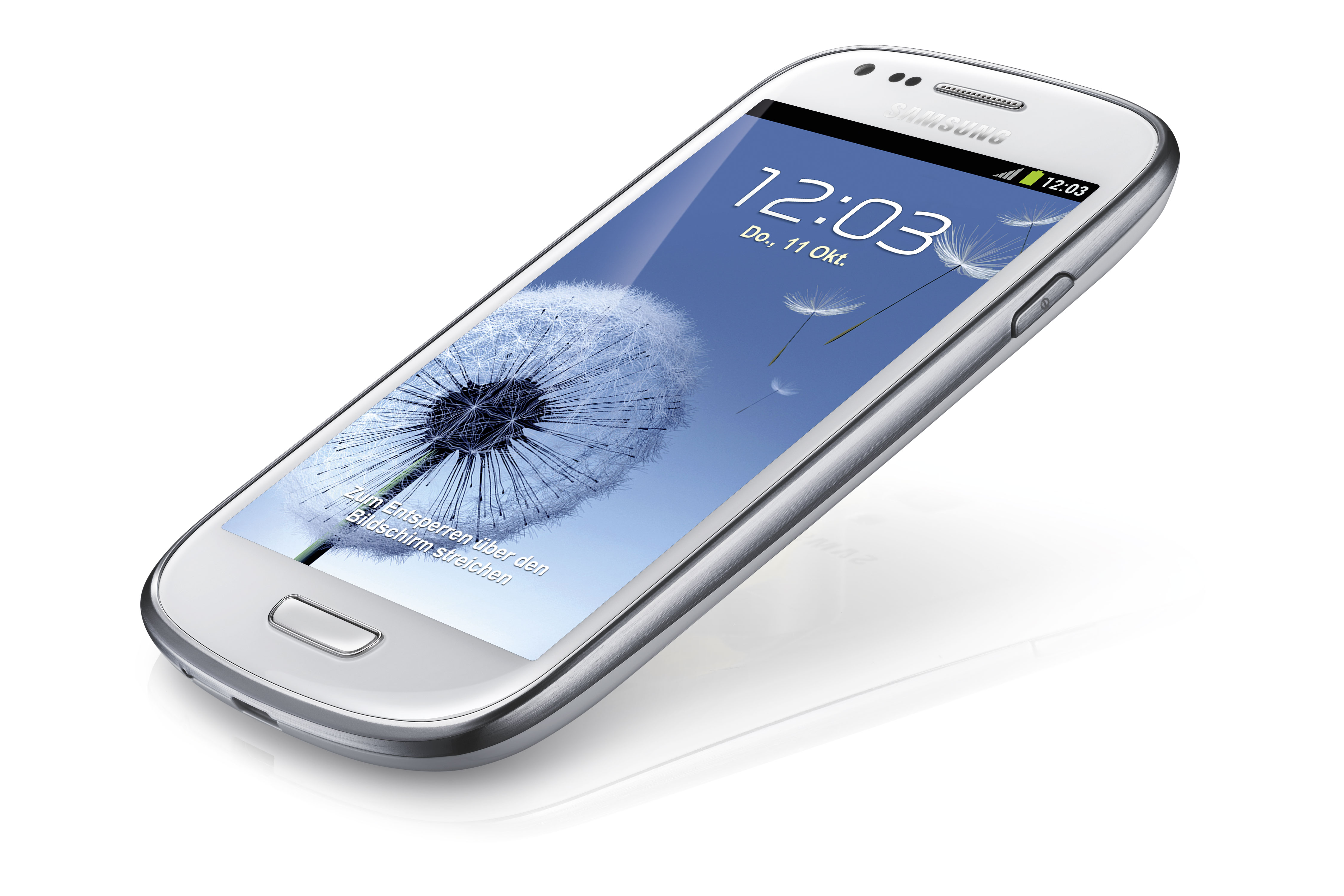 1
Process of Mobile Data Collection
Steps Involved in An Evaluation Study
Field enumerator/ data collector training
Field pilot testing of tools
Tools finalizing
Database construction, analysis plan
ToR development
Recruitment
Desk Review
Designing (+sampling) and planning
Questionnaires and tools development
Data quality assurance and supervision
Additional Steps for Mobile Survey
+ Select type of apps to be used
+ Procure appropriate tablet/ mobile phones enough for enumerators
+ Set-up survey questionnaires in selected app
+ Test Test Test Test … before actual implementation 
+ Integrating mobile data collection topic into enumerator training
+ Thorough field testing and finalizing the app
4
Most Importantly
Getting a final question set is the most important part before the development of a mobile app
5
Differences During The Data Collection Process
6
7
Strengths
No need to key-in the data again
Timely data availability  
Can see descriptive figures once data is uploaded
Can reduce interview errors e.g. skipped questions, rules for numerical data, etc.
Adjustable screen view
Can record audio/ video data during data collection
Limitations
Cost of purchasing devices (but if there is long-term data collection plan it is cost effective)
Might have some unpredictable technical issues/ data lost in the field
No data back-up 
Longer duration of data collection
Difficult for the supervisors to check the data quality
Tips for Mobile Data Collection
Phone Power
Charging & Power bank
Caution about the use of 
other Apps that can drain the battery 
(e.g. GPS, WIFI)
Off-line/ airplane mode
Phone Error
Phone software errors and touch screen errors
Keyboard errors (especially when collecting the data using Myanmar font)
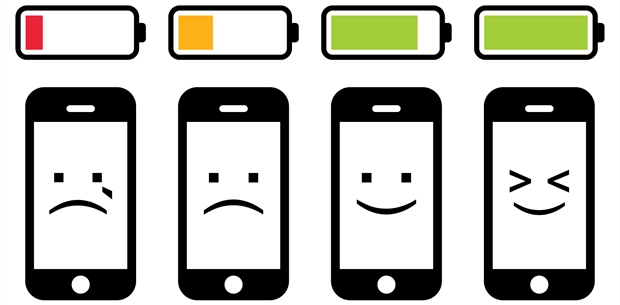 10
Personal Safety and Device Security
Data Security 
Value of data inside each device
Data transfer process
Take care when deleting the data
Internet Connectivity
Requires mainly during planning and designing phase
Intermittently during the data collection period for regular data sending
Can use with offline mode in the field
11
Apps for Mobile Data Collection
A lot – e.g.
SurveyMonkey https://www.surveymonkey.com/
KoBo http://www.kobotoolbox.org/
magpi http://home.magpi.com/
HARVESTYOURDATA https://www.harvestyourdata.com  (can use in both android and iphones)

And many others …...
12
KoBo
INTERNET!!! (Guest Wifi, password: UNOPS4guests)
Use your laptop (initial stages require a laptop/ computer)
***Open source and free***
Developed by Harvard Humanitarian Institute in collaboration with the UN and International Rescue Committee
Launch in Sept 2014
Create an account from http://www.kobotoolbox.org/
Personal information for creating an account: name, username, organization name, email*, gender, sector, country, default language, password
Create a new project in a newly created account
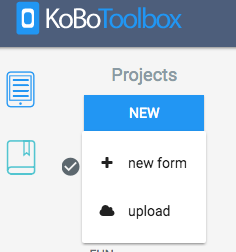 Creating Questions
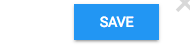 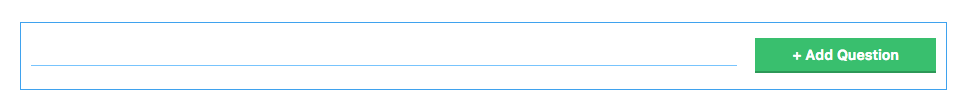 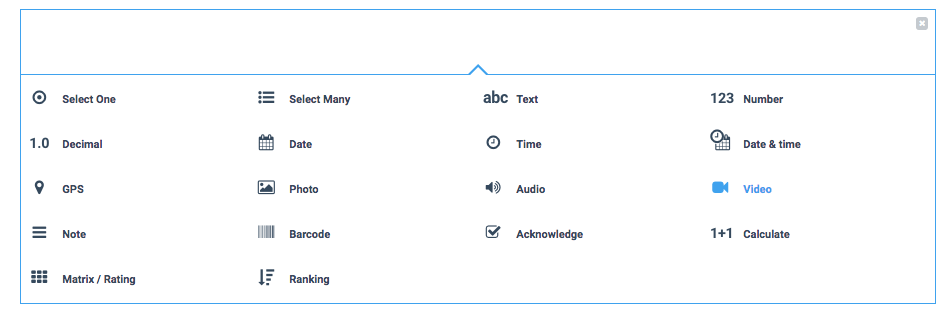 Number setting (Validation criteria)
Single Select and Others
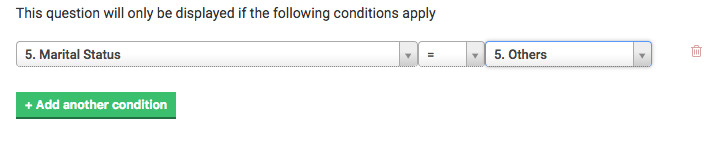 Preview
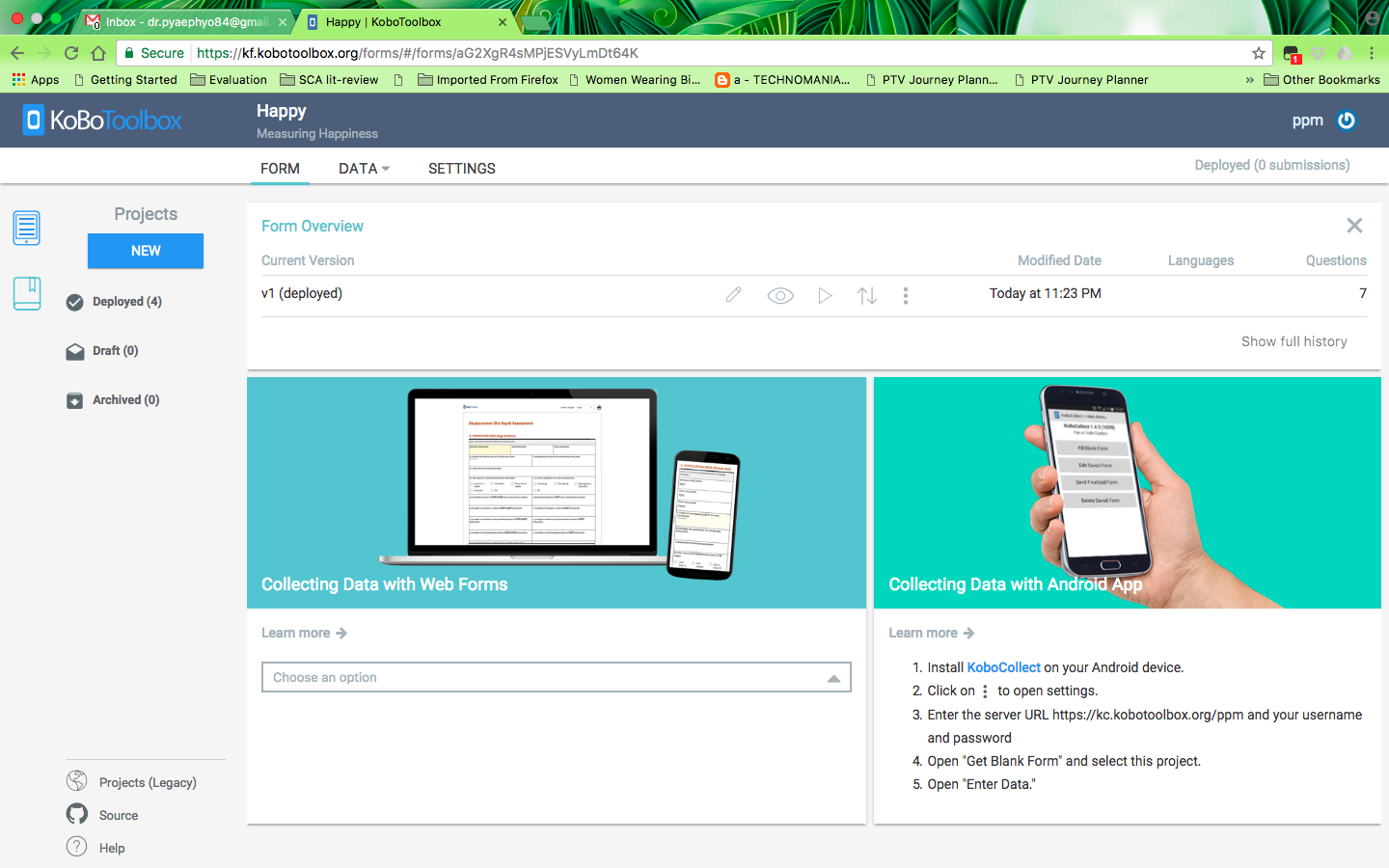 Deploying
Data collection by phone
Setting up KoBo App in Phone
INTERNET!!!
Install ‘KoboCollect’ in your mobile phone or tablet
If you do not have it already, then please download it from GooglePlay or go to this link https://play.google.com/store/apps/details?id=org.koboc.collect.android&hl=en
Go to App’s General Setting
Change server URL https://kc.kobotoolbox.org/ppm
username and password [Username:, Password:]
Check other settings:  Disable ‘Auto send with wifi and network’ and ‘delete after send’.
Click "Get Blank Form”. Select appropriate form. 
If you are ready to collect data, then click "Fill Bank Form”.  Then select appropriate form/ project again. 
Once you have downloaded the form in the phone, you can turn of the wifi/ change the device setting to airplane mode.
25
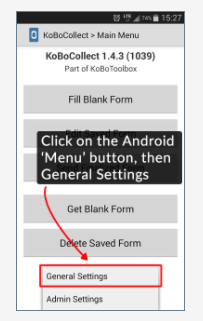 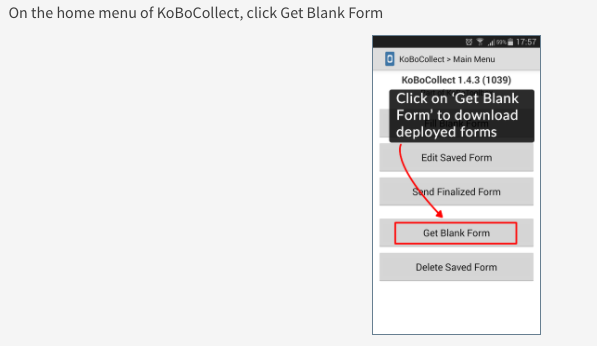 Data Entry Using Computers
Sending Data from Mobile Devices
Before sending the answer files, check the completed data. By using Prompt Question tab in each answer file, the enumerator or supervisor can check the specific questions and revise the answers if needed. 
When finished, it needs to click ‘Save form and exit’. Once you click ‘Save form and exit’, it appears 1 in Send finalised form tab in KoBo Main menu. 
For sending, turn on the internet! Click Send Finalised form. Select unsent forms and click send.
29
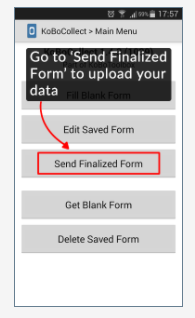 Reviewing The Completed Data And Downloading The Data File
https://kf.kobotoolbox.org/forms 
Select specific project title go to data tab report/Table Can check data
The data file can be downloaded as Excel file. For more complex analysis using statistical software such as SPSS, it needs to expose again into these software.